Personality
Sixth edition
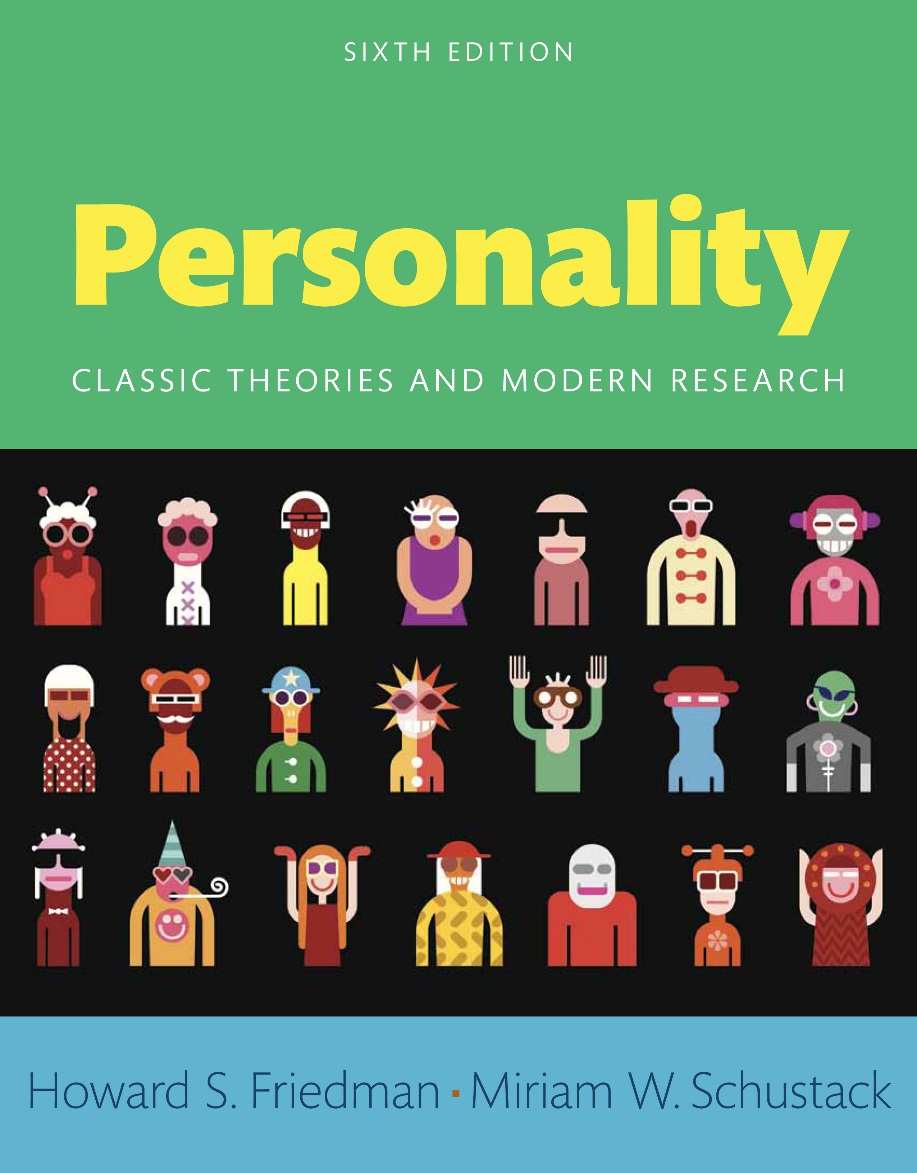 Chapter 4
Neo-Analytic and Ego Aspects of Personality
Modules (1 of 2)
Introduction: Neo-Analytic and Ego Aspects of Personality
4.1: Carl G. Jung and Selfhood
4.2: Alfred Adler
4.3: Karen Horney
4.4: Anna Freud and Heinz Hartmann
4.5: Object Relations Theories
4.6: Erik Erikson
Modules (2 of 2)
4.7: Modern Approaches to Identity
Conclusion: Neo-Analytic and Ego Aspects of Personality: Identity
Learning Objectives (1 of 2)
4.1: Probe the development of the Carl Jung school of psychology as distinct from that of Freud
4.2: Recognize the three fundamental social issues that need to be addressed as suggested by Alfred Adler
4.3: Describe Karen Horney's theories on culture and feminism
4.4: Report the work done by Anna Freud and Heinz Hartmann on psychoanalysis
Learning Objectives (2 of 2)
4.5: Analyze the object relations theories as propagated by different theorists
4.6: Examine how identity formation is a lifelong process as propagated by Erik Erikson
4.7: Express the modern approaches to identity
Introduction: Neo-Analytic and Ego Aspects of Personality
Cliques and puppy love
Complexes
Neo-analytic
4.1: Carl G. Jung and Selfhood
Objective: Probe the development of the Carl Jung school of psychology as distinct from that of Freud
Examples
Explanation
[Speaker Notes: Point 1- Examples
 Absalom and King David
 Children feuding with parents
 Employees complaining about bosses
 Followers denouncing their gurus 
 Point 2- Explanation
 Humans programmed to see and accept certain truths
 Our past experiences
 Cumulative past experiences of ancestors]
4.1.1: Background to Jung’s Approach
Childhood beliefs
Beginnings of his theory
[Speaker Notes: Point 1- Childhood beliefs
 He was the child he outwardly appeared to be
 He was a wise and cultured gentleman of previous century 
 Point 2- Beginnings of his theory
 Soul stones
 Correspondence with Freud
 Existence of universal archetypes
 “The Red Book”
 Analytic psychology]
4.1.2: Jung’s Analytic Psychology
The conscious ego
The personal unconscious
The collective unconscious
Complex
Functions and attitudes
[Speaker Notes: Point 1- The conscious ego
 Similar in scope and meaning to Freud’s
 Conscious aspect of personality
 Embodies the sense of self 
 Point 2- The personal unconscious
 Thoughts and feelings not part of conscious awareness
 Contains unimportant thoughts
 Contains actively repressed information
 Contains retrospective and prospective material
 Influences how we react to others 
 Point 3- The collective unconscious
 Most controversial component of psyche
 Comprises deeper level of unconsciousness
 Made up of archetypes
 Animus and anima
 Persona and shadow 
 Point 4- Complex
 Group of emotionally charged feelings related to particular themes
 Libido –describes general psychic energy
 Word association test 
 Point 5- Functions and attitudes
 Four functions of the mind
 Extroversion
 Introversion]
Figure 4.1:  Fear of Snakes.
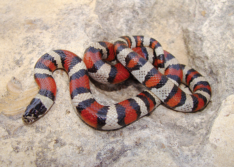 Evidence ranging from Eve’s encounter in the Book of Genesis to modern experimental research in primatology and experimental psychology (Shibasaki & Kawai, 2009) suggests that humans share an evolved fear of snakes. People are quick to notice snakes, very quickly learn to fear snakes, and can react to snake stimuli outside of conscious awareness (Ohman & Mineka, 2003). Such findings may indicate that the human brain has a form of “collective unconscious.
[Speaker Notes: Humans share evolved fear of snakes
 People quick to notice snakes
 People quickly learn to fear snakes
 People react to stimuli outside of conscious awareness
 Human brain possesses “collective unconscious”]
4.2: Alfred Adler
Objective: Recognize the three fundamental social issues that need to be addressed as suggested by Alfred Adler
Early life
Theoretical constructs
[Speaker Notes: Point 1- Early life
 Frail child; came close to death multiple times
 Suffered from rickets, severe pneumonia
 Twice run over on the street
 Felt powerless and fearful
 Determined to become a physician 
 Point 2- Theoretical constructs
 Inferiority complex
 Organ inferiority
 Masculine protest]
4.2.1: Adler’s Differences with Freudian Theory
Overview
Point of contention
[Speaker Notes: Point 1- Overview
 Disagreements between Freud and Adler heated and intense
 Adler quit as president of the Vienna Psychoanalytic Society
 Started his own society, the Society for Free Psychoanalysis 
 Point 2- Point of contention
 Emphasis on origin of motivation
 For Freud, sexuality and pleasure prime motivators
 For Adler, motivations much more complex
 Adler much more concerned than Freud with social conditions]
4.2.2: Adler’s Individual Psychology
Striving for superiority
Concepts
The role of birth order
Personality typology
[Speaker Notes: Point 1- Striving for superiority
 Inferiority complex
 Superiority complex 
 Point 2- Concepts
 Aggression drive
 Perfection striving
 Occupational tasks
 Societal tasks
 Love tasks 
 Point 3- The role of birth order
 First-born children
 Second-born children
 Last-born children 
 Point 4- Personality typology
 Ruling-Dominant
 Getting-Leaning
 Avoiding
 Socially Useful]
4.3: Karen Horney
Objective: Describe Karen Horney's theories on culture and feminism
Life history
Similarities with Adler
[Speaker Notes: Point 1- Life history
 Conflicting feelings toward her father; close to her mother
 Married Oskar Horney
 Underwent psychoanalysis with Karl Abraham
 Somewhat detached from her children
 Point 2- Similarities with Adler
 Importance of self-realization
 Growth for each individual
 Focused on social world and social motivations]
4.3.1: Rejection of Penis Envy
Horney’s reasons
What women really wanted
[Speaker Notes: Point 1- Horney’s reasons
 Women felt inferior due to societal reasons
 Overemphasis on women to secure a man’s love
 Environment where femininity inferior; masculinity superior
 Women saw themselves as subordinates 
 Point 2- What women really wanted
 “Masculine” things as a way to gain power; however, not a penis
 Autonomy
 Control]
4.3.2: Basic Anxiety
Reasons
Different styles
[Speaker Notes: Point 1- Reasons
 Lack of warmth
 Stability
 Respect
 Involvement 
 Point 2- Different styles
 Passive 
 Aggressive
 Withdrawn]
4.3.3: The Self
Real self
Despised self
Ideal self
[Speaker Notes: Point 1- Real self
 Inner core of personality
 We perceive about ourselves
 Potential for self-realization
 Damaged by parental neglect and indifference 
 Point 2- Despised self
 Produced by parental neglect 
 Consists of perceptions of inferiority and shortcomings
 Based on others’ negative evaluations of us
 Resulting feelings of helplessness 
 Point 3- Ideal self
 What one views as perfection and hopes to achieve 
 Molded by perceived inadequacies
 “Tyranny of the should”]
4.3.4: Neurotic Coping Strategies
Moving toward
Moving against
Moving away
[Speaker Notes: Point 1- Moving toward
 Always attempting to make others happy
 To gain love
 To secure the approval and affection of others
 Overidentifying with a Despised Self
 See themselves as unworthy of love 
 Point 2- Moving against
 Striving for power
 Striving for recognition
 Striving for admiration
 Overidentifying with the Ideal Self 
 Point 3- Moving away
 Withdrawal of emotional investment from interpersonal relationships
 Avoid being hurt in those relationships
 Individuals want to overcome the Despised Self
 Feel incapable of ever becoming the Ideal Self
 Hide behind independence and solitude]
4.3.5: Horney’s Impact on Psychoanalytic Thinking
Transcending emphases
Horney’s beliefs
[Speaker Notes: Point 1- Transcending emphases
 Biological
 Anatomical
 Individualistic 
 Point 2- Horney’s beliefs
 Importance of a warm, stable family
 Impact of society and culture
 People could overcome unconscious demons
 Neurotic internal demands for perfection]
4.4: Anna Freud and Heinz Hartmann
Objective: Report the work done by Anna Freud and Heinz Hartmann on psychoanalysis
Anna Freud’s works
Heinz Hartmann’s works
[Speaker Notes: Point 1- Transcending emphases
 Biological
 Anatomical
 Individualistic 
 Point 2- Horney’s beliefs
 Importance of a warm, stable family
 Impact of society and culture
 People could overcome unconscious demons
 Neurotic internal demands for perfection]
4.5: Object Relations Theories
Objective: Analyze the object relations theories as propagated by different theorists
Overview
Overlap in theories
[Speaker Notes: Point 1- Overview
 Refers to mental representation of significant others
 Child learns about self and others
 Child interacts with other people 
 Point 2- Overlap in theories
 Object relations psychologists
 Ego psychologists
 Neo-analytic psychologists]
4.5.1: Margaret Mahler and Symbiosis
Symbiotic psychotic children
Normal symbiotic children
[Speaker Notes: Point 1- Symbiotic psychotic children
 Unable to form a sense of self
 Do not have an autonomous being
 Struggle between a need for autonomy and a longing to surrender 
 Point 2- Normal symbiotic children
 Form healthy ties with their mothers
 Develop empathy 
 Sense of being a separate but loving person]
4.5.2: Melanie Klein, Heinz Kohut, and the Relational Perspective
Klein’s contributions
Kohut’s works
Relational perspective
[Speaker Notes: Point 1- Klein’s contributions
 Worked closely with children
 Developed “play therapy”
 Examined infants’ reactions to weaning 
 Point 2- Kohut’s works
 Studied narcissistic personality disorder
 Played the part of therapist-parent with patients 
 Point 3- Relational perspective
 Effects of culture on identity
 Effects of culture on gender and sexual discrimination
 More clinical
 More humanistic
 More philosophical]
4.5.3: The Contributions of Object Relations Approaches
Overview
Neo-analytic ideas
[Speaker Notes: Point 1- Overview
 View the ego as a much more independent entity
 The concept of social self
 Social context
 Social identity 
 Point 2- Neo-analytic ideas
 Psychic archetypes
 Strivings for mastery
 Sibling rivalries]
4.6: Erik Erikson
Objective: Examine how identity formation is a lifelong process as propagated by Erik Erikson
People who expanded psychoanalytic theorizing
Erikson’s contributions
[Speaker Notes: Point 1- People who expanded psychoanalytic theorizing
 Adler
 Horney
 Erikson 
 Point 2- Erikson’s contributions
 Moved psychoanalytic thought beyond childhood
 Adulthood continuing developmental process 
 Influenced by own previous stages]
4.6.1: Erikson’s Life Path
Early life
Adulthood
[Speaker Notes: Point 1- Early life
 Felt a lack of belongingness
 Became a wandering artist
 Could not find true meaning in work 
 Point 2- Adulthood
 Became fascinated with child development
 Psychoanalytic training with Anna Freud
 Became an American citizen
 Changed his name from Erik Homburger to Erik H. Erikson
 Developed a theory about personality development]
4.6.2: Identity Formation and Ego Crises
Identity formation
Ego crises
[Speaker Notes: Point 1- Identity formation
 A lifelong process
 Individuals could and did undergo significant change
 Individuals must take personal responsibility for their lives
 Personality develops through a series of eight stages 
 Point 2- Ego crises
 Trust versus mistrust
 Autonomy versus shame and doubt
 Identity versus role confusion
 Generativity versus stagnation]
4.7: Modern Approaches to Identity
Objective: Express the modern approaches to identity
Focus areas
[Speaker Notes: Point 1- Focus areas
 Who are we today?
 What defines us? 
 What influences us? 
 What do we hope to become?]
4.7.1: Personal and Social Identity
Defunct hypotheses
Acceptable explanations
[Speaker Notes: Point 1- Defunct hypotheses
 Identity as an internal and personal construct 
 Identity an external, socially defined construct 
 Point 2- Acceptable explanations
 Self-monitoring
 Self-presentation
 Dispositional orientation
 Situational orientation
 Functionalist approach]
4.7.2: The Role of Goals and Life Tasks
Personal projects
Personal strivings
Life tasks
[Speaker Notes: Point 1- Personal projects
 Goals or activities that people are currently working on 
 Specific tasks and immediate goals
 Motivate people on a daily basis 
 Point 2- Personal strivings
 Overarching goals
 May be satisfied by a number of different behaviors 
 Point 3- Life tasks
 Age-determined issues
 People are currently concentrating on]
4.7.3: Possible Selves and the Search for a Meaningful Life
Higgins’s theory
Baumeister’s view of identity
[Speaker Notes: Point 1- Higgins’s theory
 Actual self
 Ideal self
 Ought self 
 Point 2- Baumeister’s view of identity
 More philosophical
 Share concepts of identity creation and functional importance of ego]
Conclusion: Neo-Analytic and Ego Aspects of Personality: Identity
Notion of conscious “self”
Jungian contributions
Adler’s works
Karen Horney’s contributions
Erik Erikson’s influences